SWOT analýza/plus mínus maticePraktický příkladXSF
06. - 07. 03. 2024
Olomouc
Autor: Ing. Jaroslav Škrabal, Ph.D.
SWOT analýza
SWOT analýza
Je jednoduchým nástrojem zaměřeným na charakteristiku klíčových faktorů ovlivňujících strategické postavení firmy.
Je přístupem, který umožňuje konfrontaci vnitřních zdrojů a schopnosti firmy se změnami v okolí.
2/34
SWOT analýza
SWOT analýza
Jedná se o analýzu:
Strengths – silných stránek firmy;
Weaknesses – slabých stránek firmy;
Opportunities – příležitosti v okolí firmy;
Threats – hrozeb v okolí firmy.
3/34
SWOT analýza
SWOT analýza
Analýza silných a slabých stránek představuje interní analýzu firmy, analýza příležitostí a hrozeb je výsledkem externí analýzy firmy.
Porovnání výsledků externí a interní analýzy se provádí v tabulce, kde v řádcích jsou silné a slabé stránky a ve sloupcích příležitosti a hrozby.
4/34
SWOT analýza
SWOT analýza
Tabulka by zpravidla měla obsahovat maximálně 10 řádků a sloupců, aby byla přehledná a zachovala si vypovídací schopnost.
Tabulku vyplňujeme pomocí znamének plus, mínus a nula.
5/34
SWOT analýza
SWOT analýza
Znaménko „+“ se použije, jestliže silná stránka umožní firmě využít příležitosti nebo odvrátit hrozbu, která vyplývá ze změny v okolí firmy a také v případě, že slabá stránka bude vyvážena změnou v okolí firmy.
6/34
SWOT analýza
SWOT analýza
Znaménko „-“ vyjadřuje situaci, kdy silná stránka bude změnou  okolí firmy  redukována nebo když slabá stránka zabrání firmě vyhnout se ohrožení, případně když bude význam slabé stránky změnou v okolí firmy ještě zvýrazněn.
7/34
SWOT analýza
SWOT analýza
Znaménko „0“ vyjadřuje, že mezi faktory neexistuje žádný vztah.
8/34
SWOT analýza
SWOT analýza
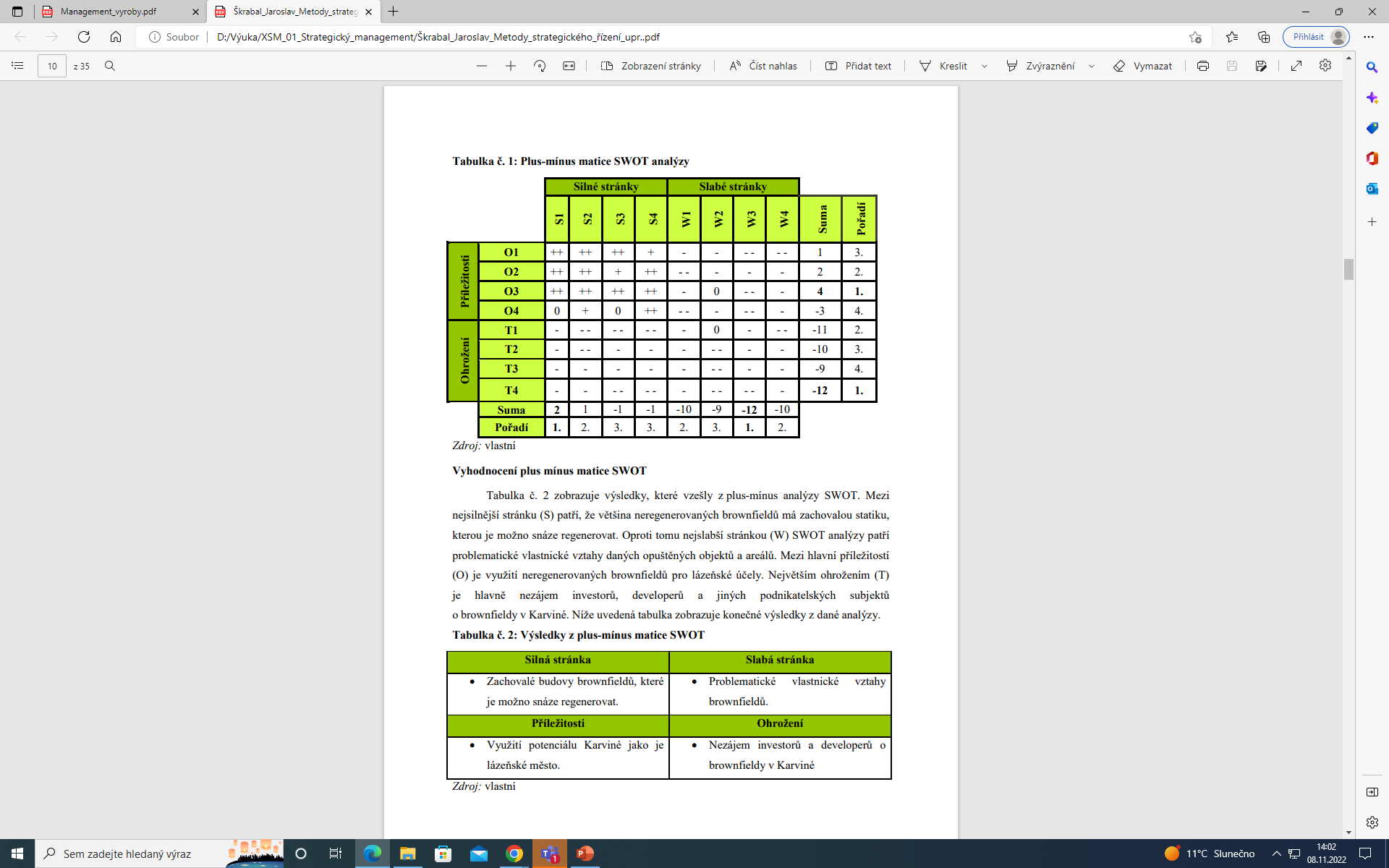 9/34
SWOT analýza
SWOT analýza
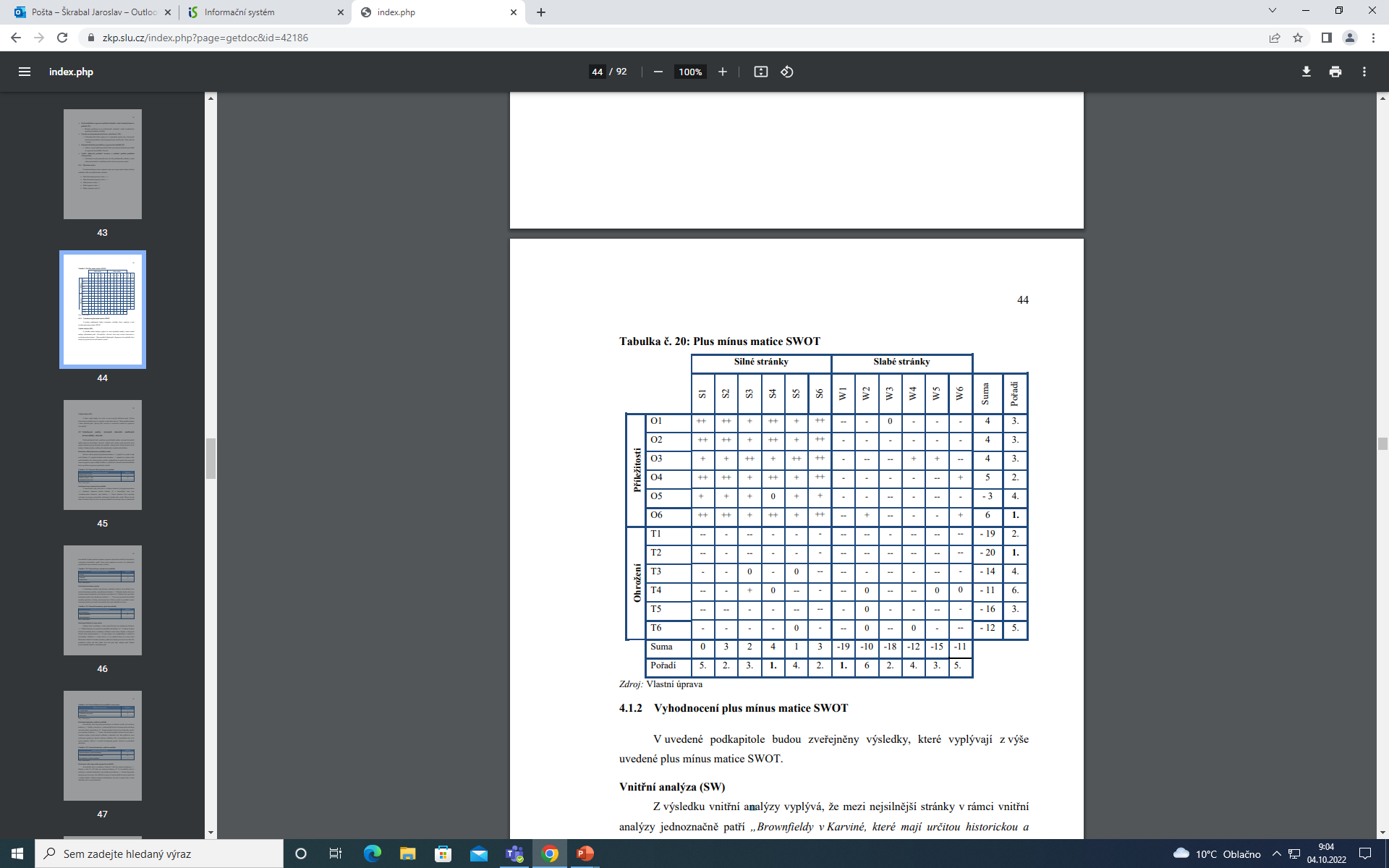 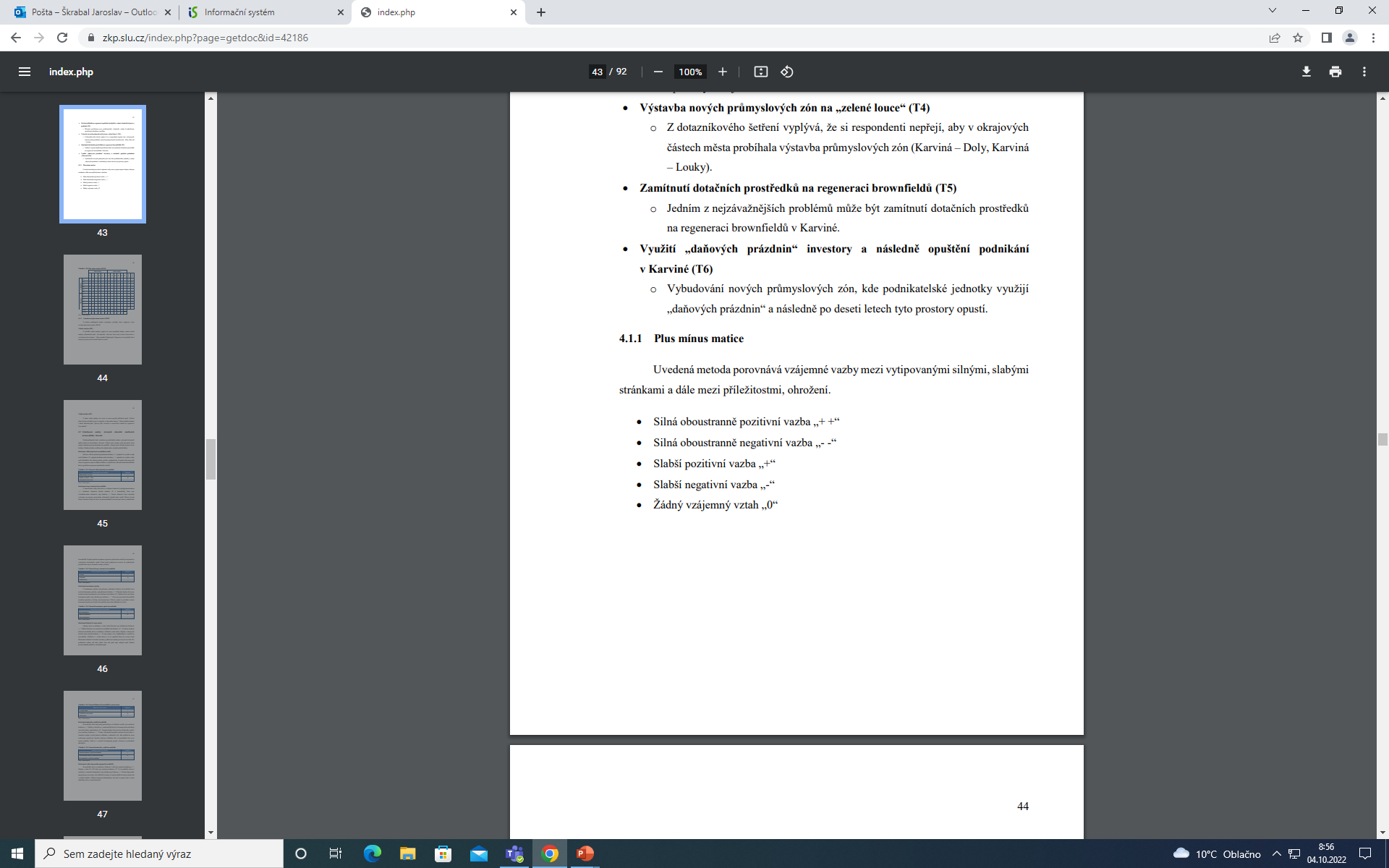 10/34
SWOT analýza
SWOT analýza
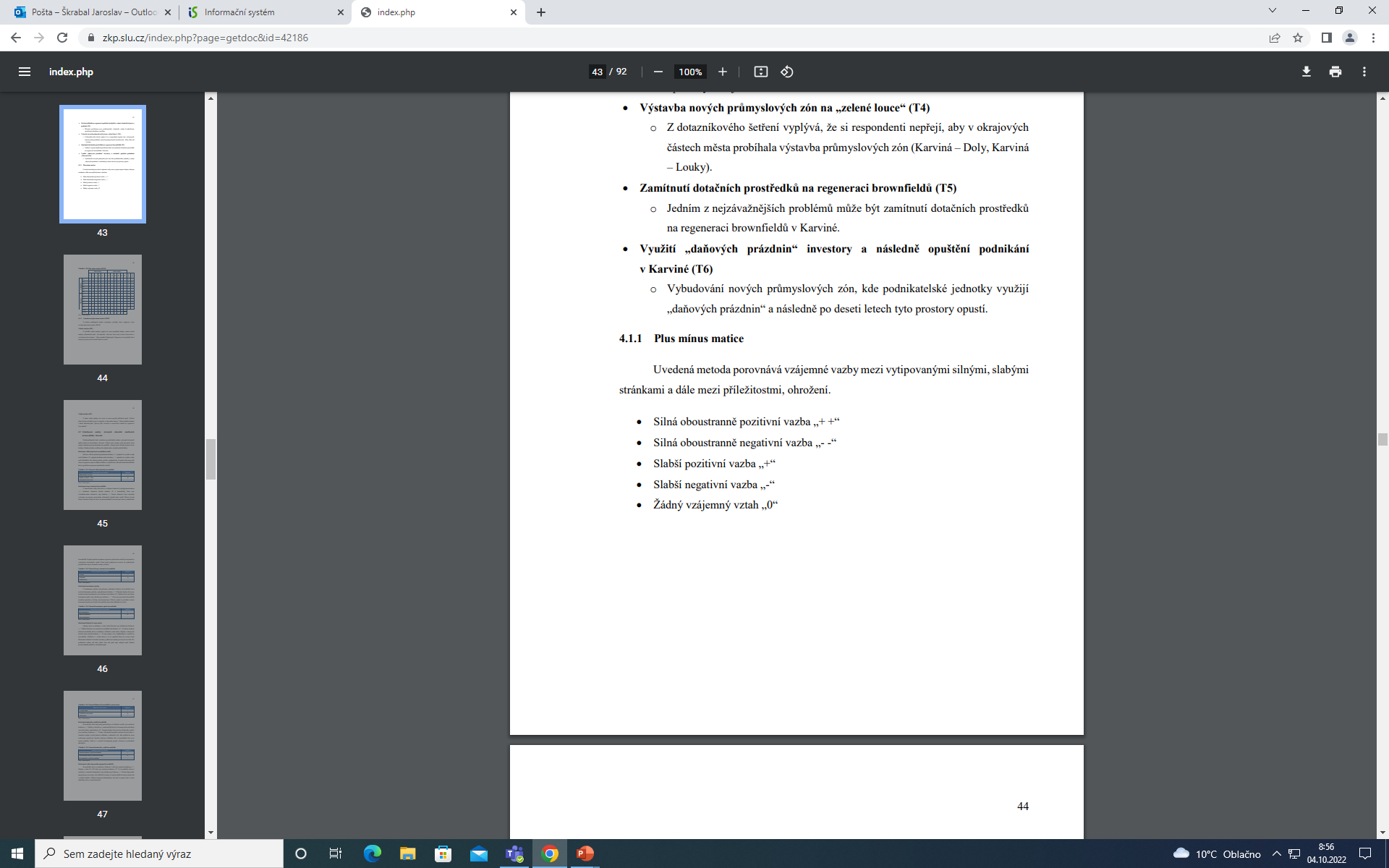 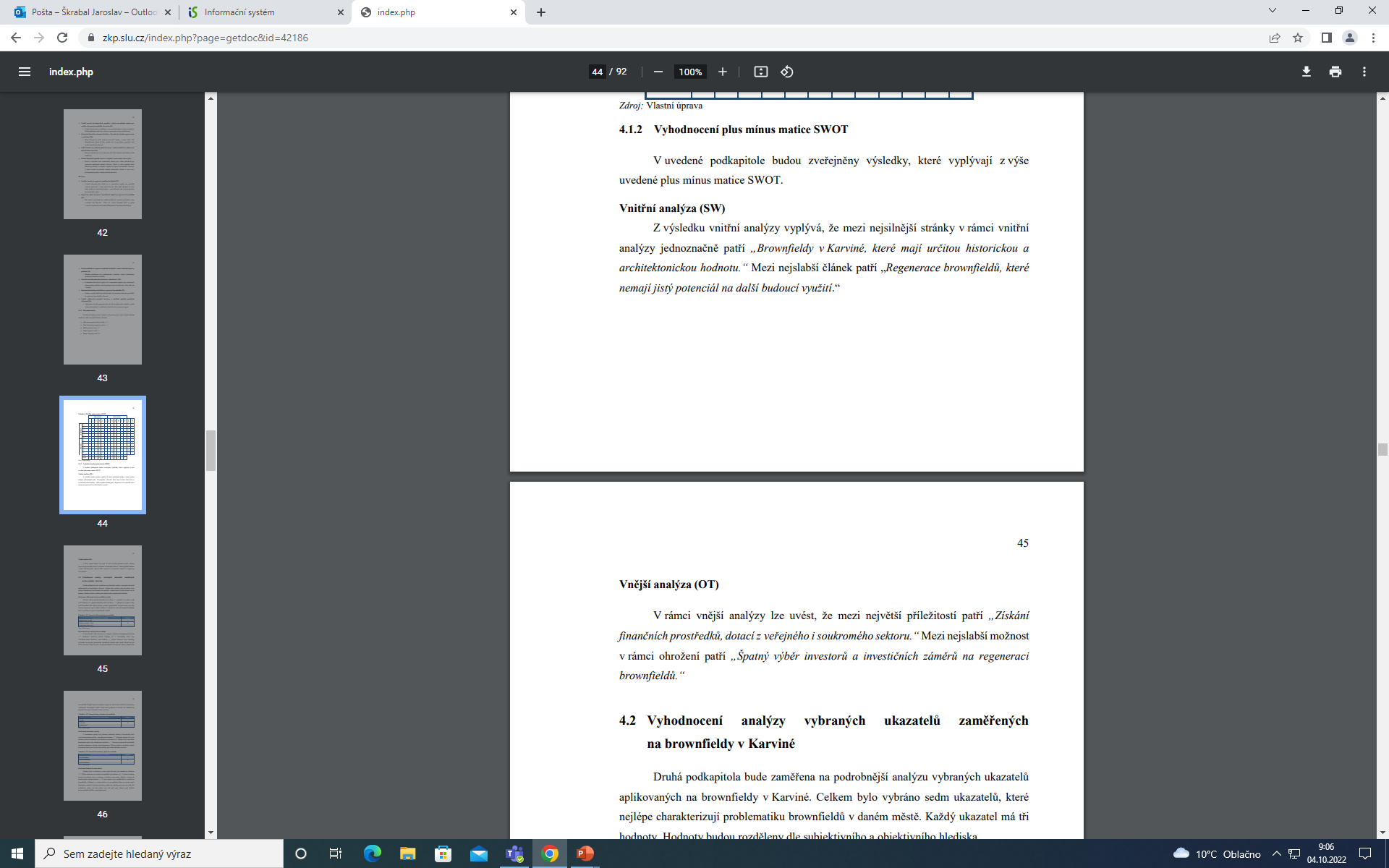 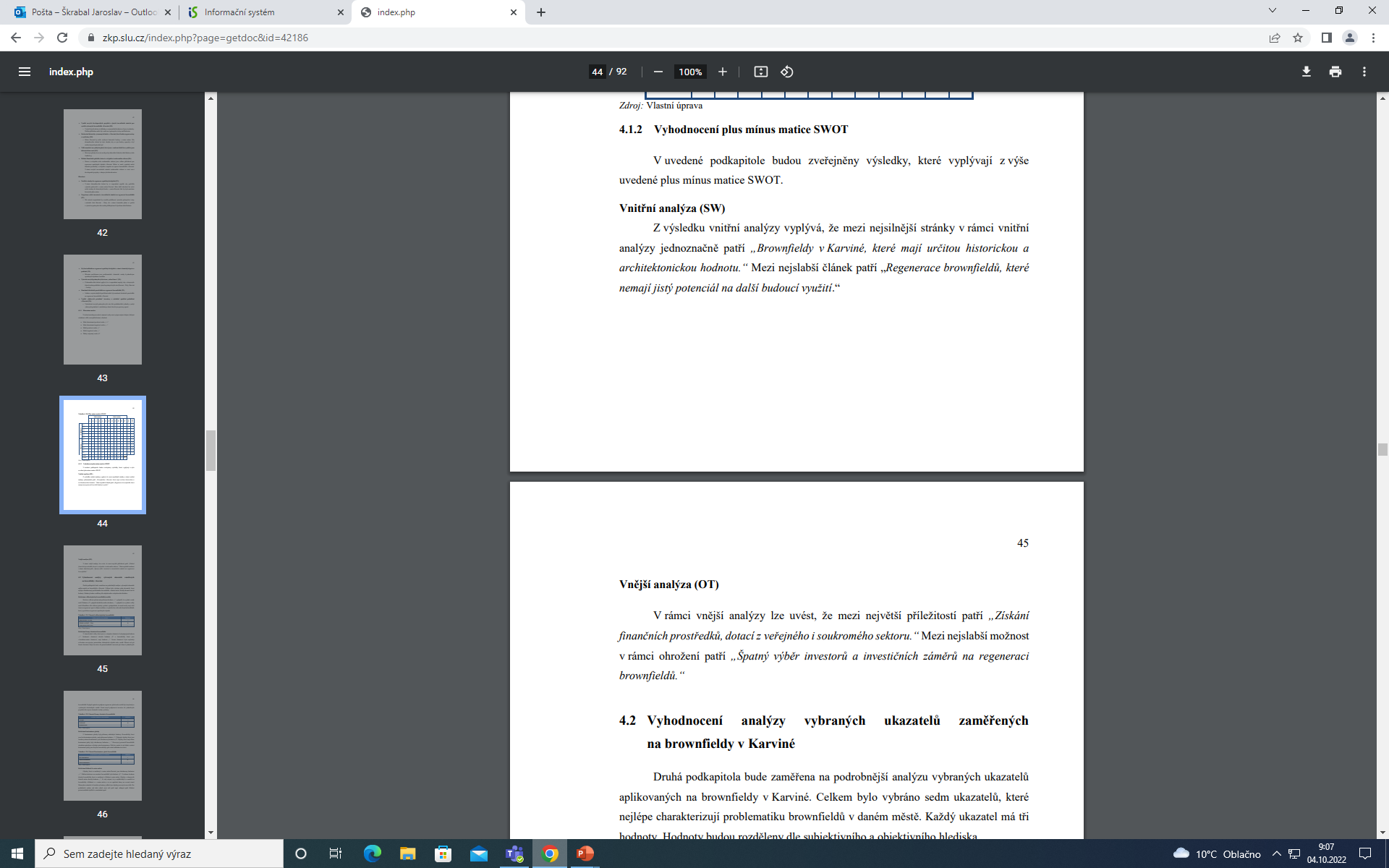 11/34
SWOT analýza
SWOT analýza
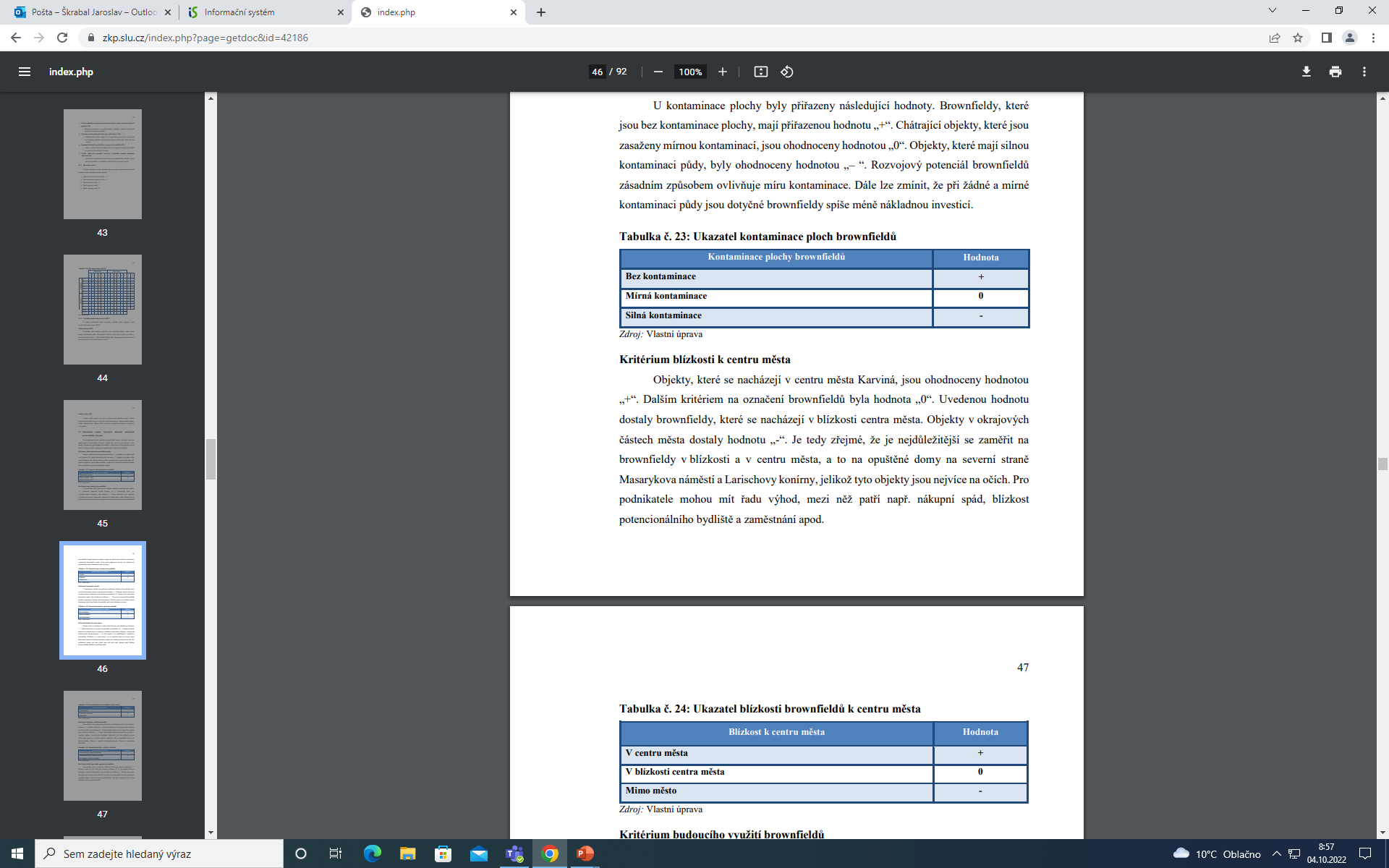 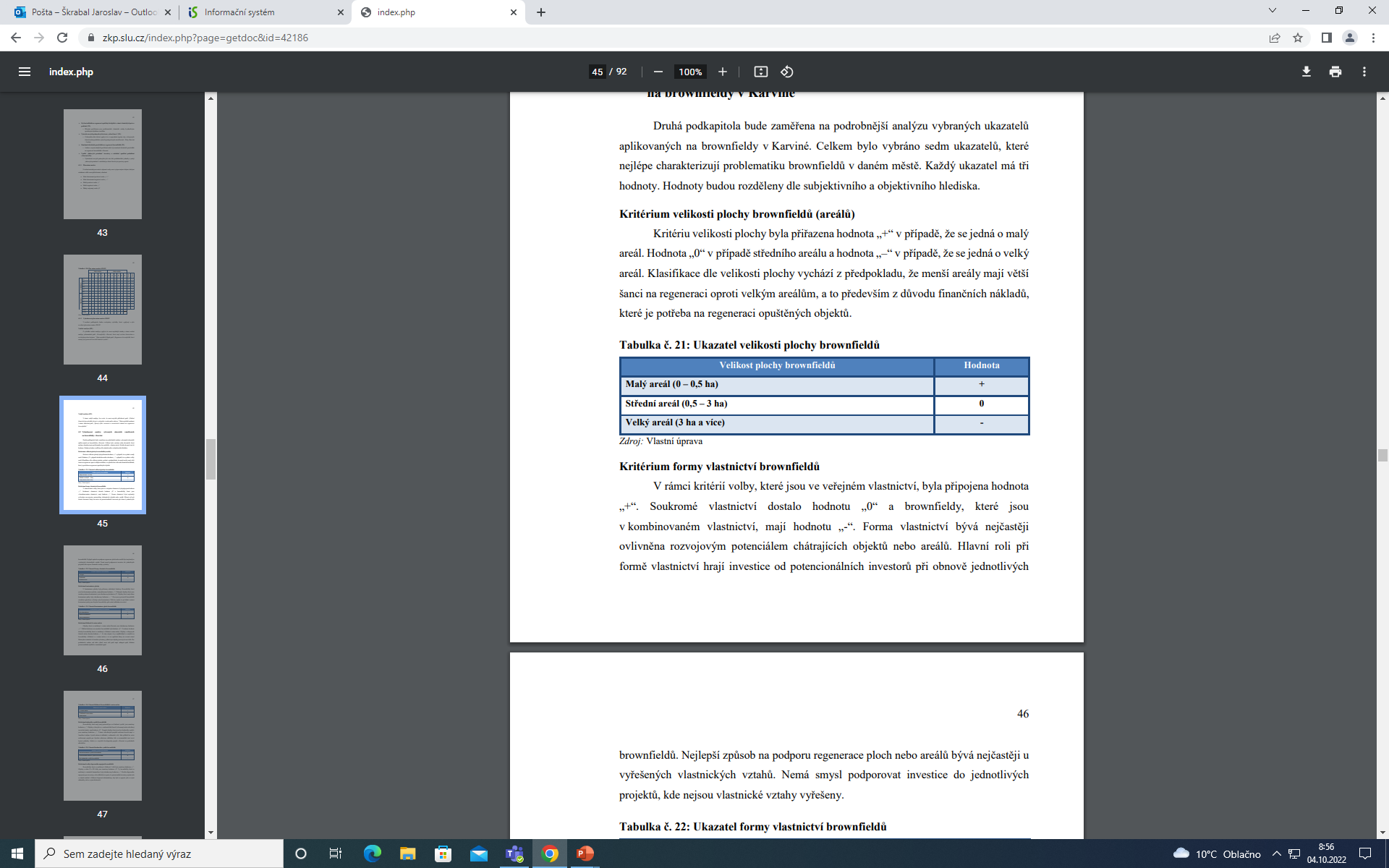 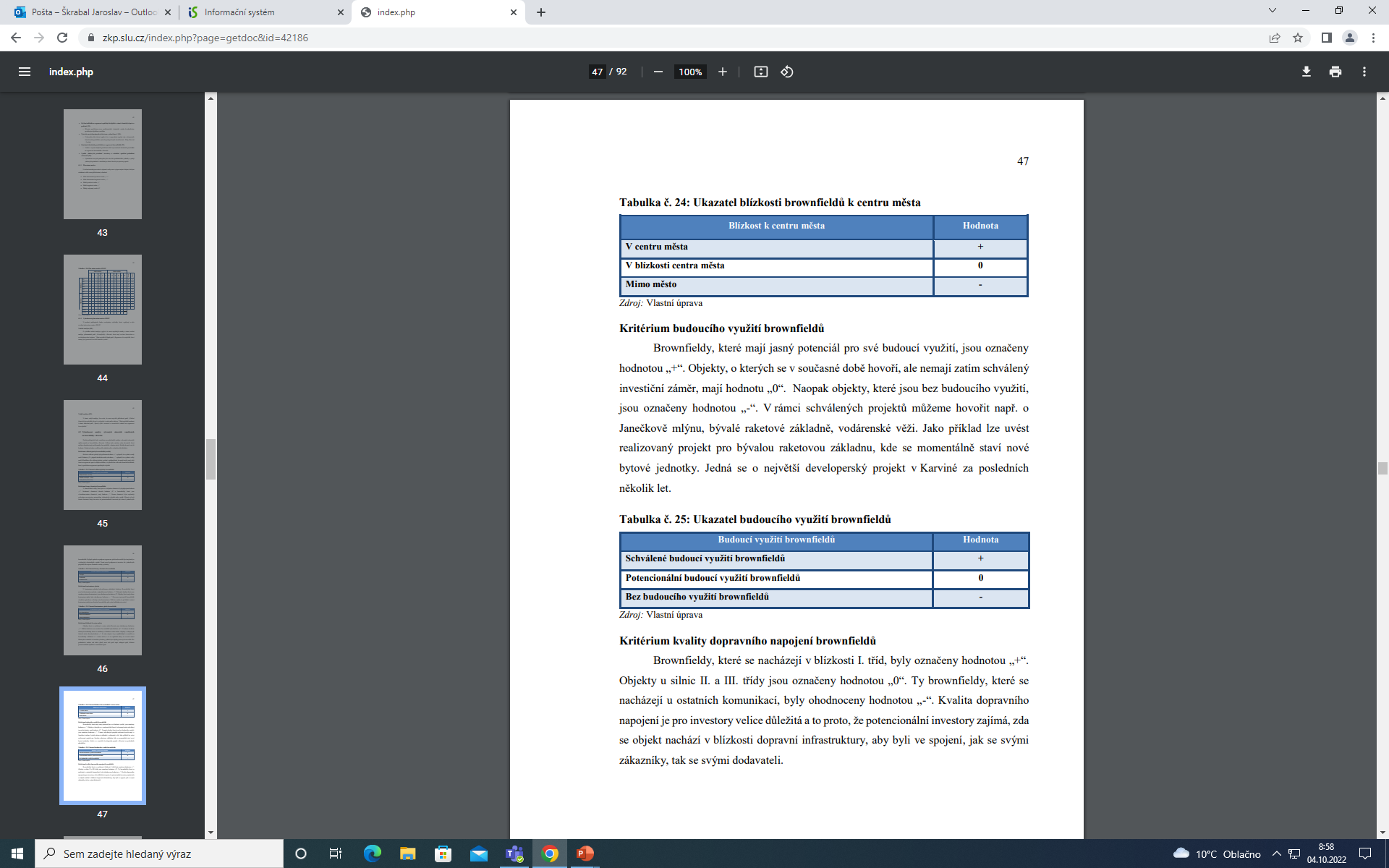 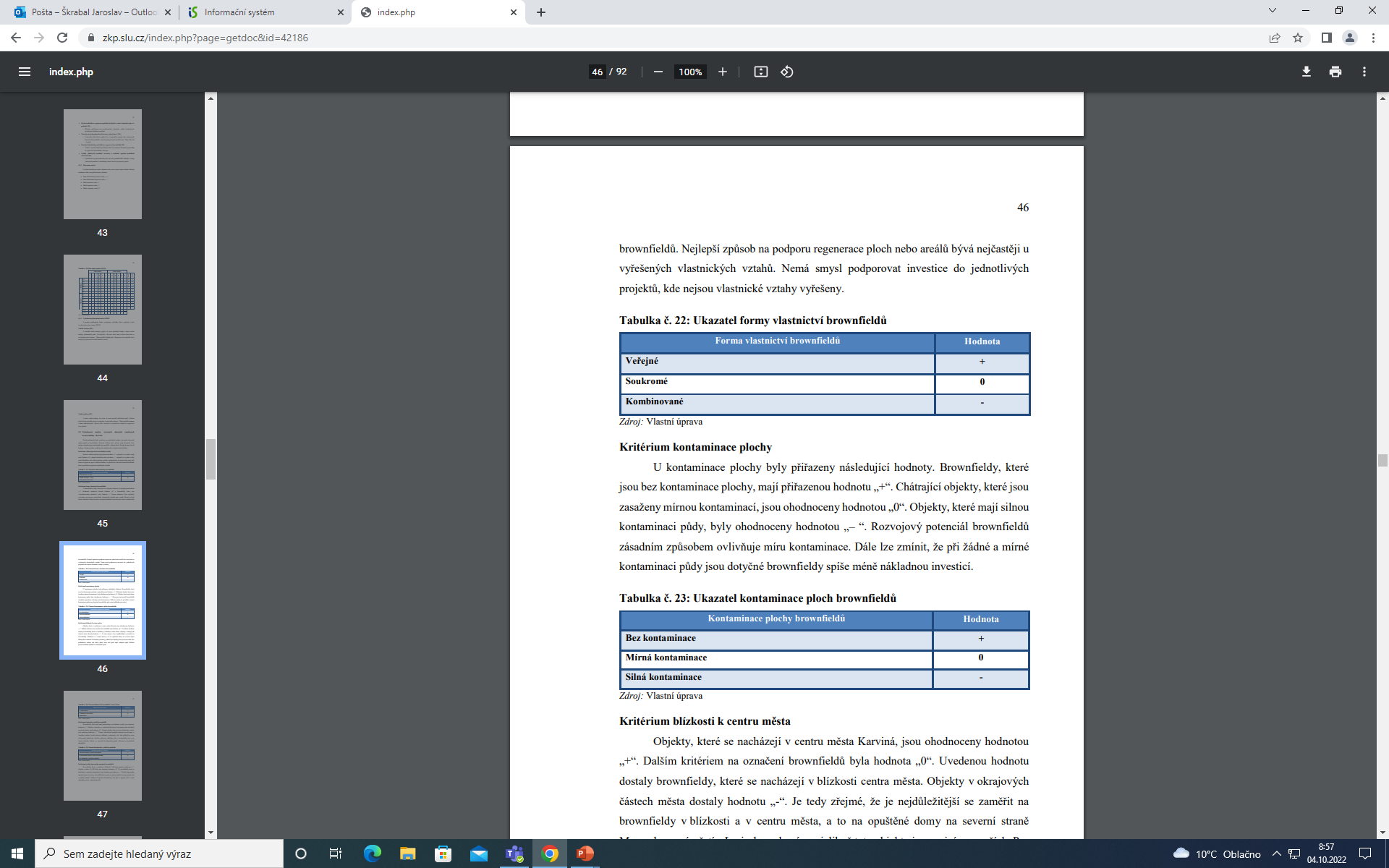 12/34
SWOT analýza
SWOT analýza
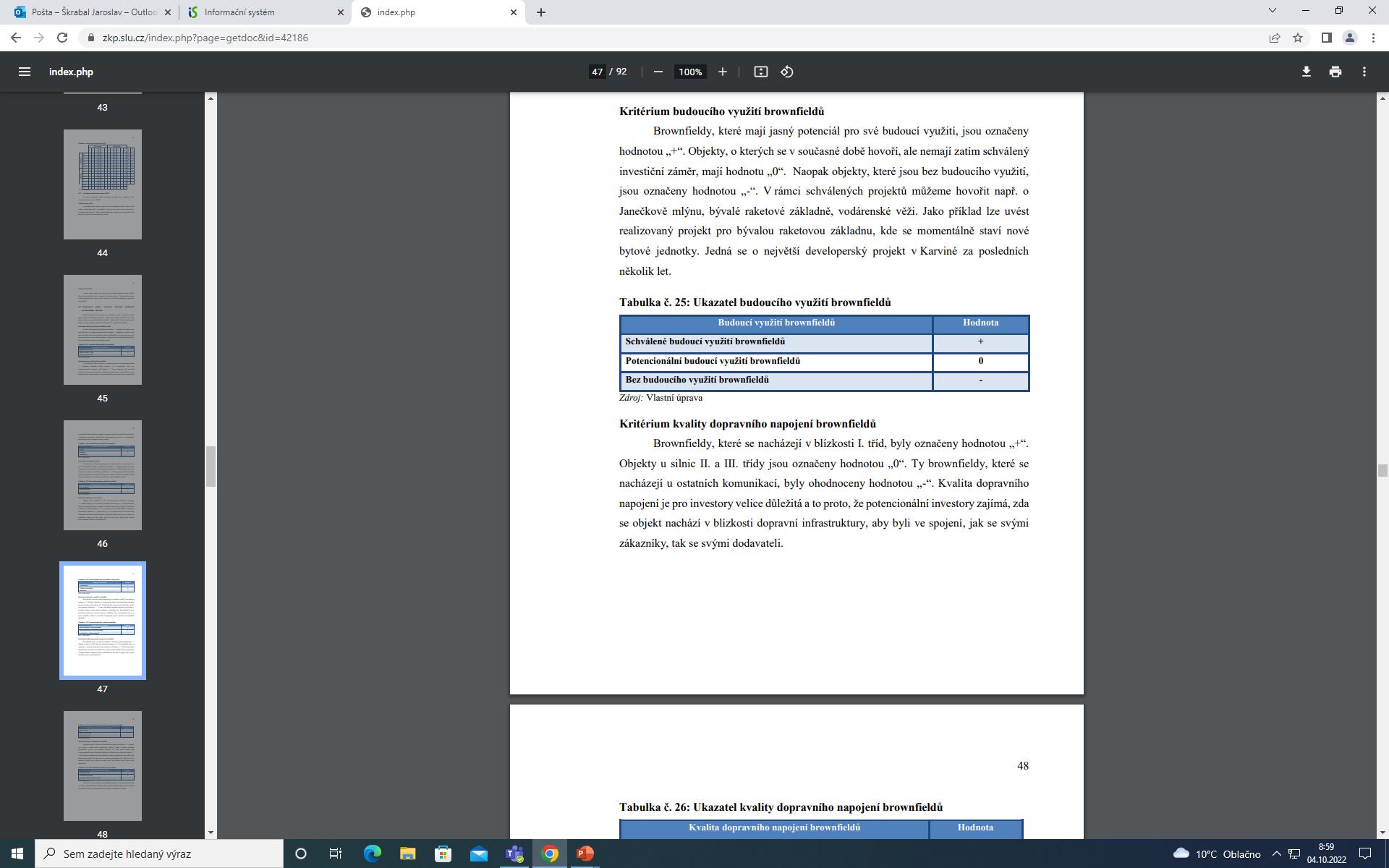 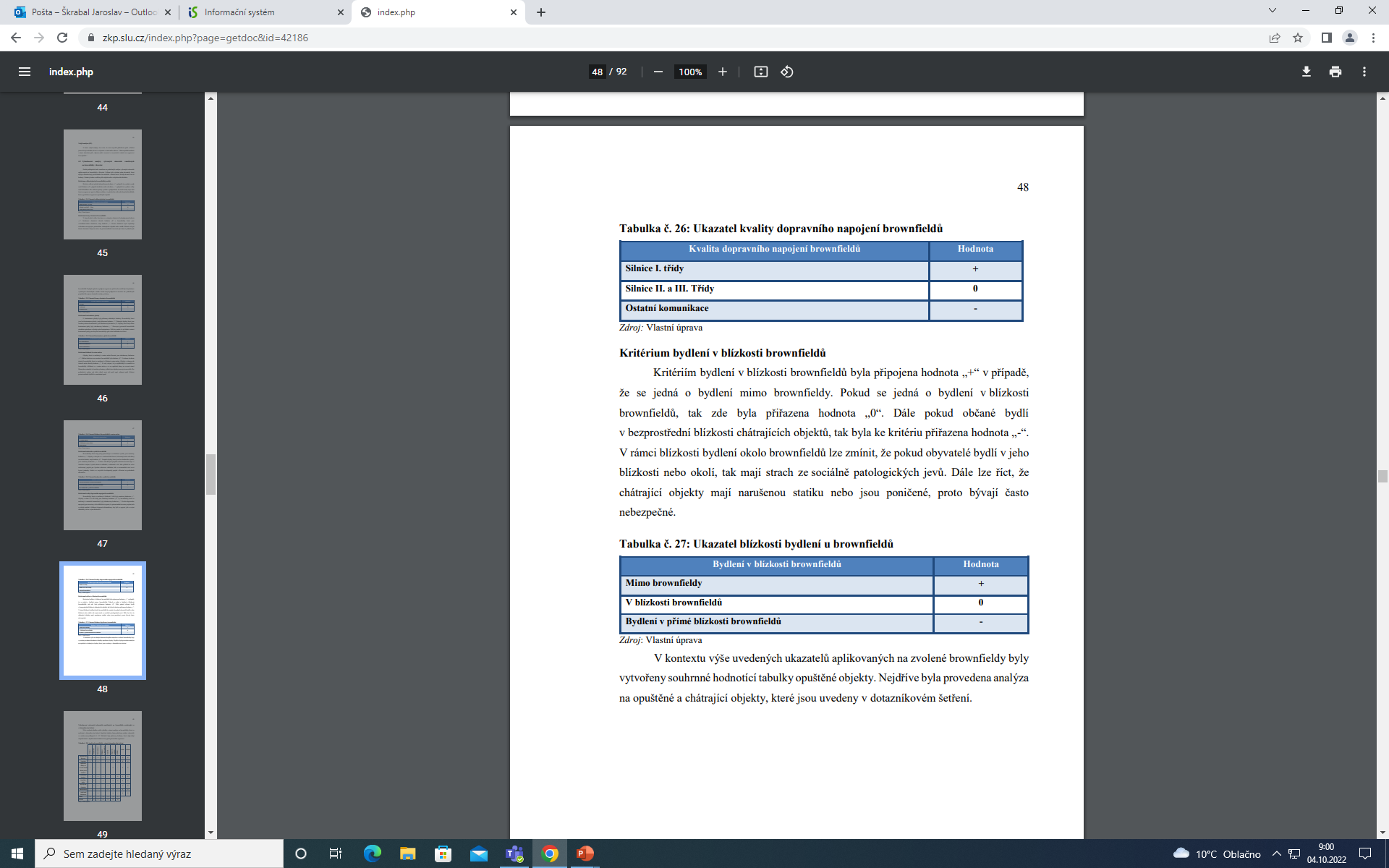 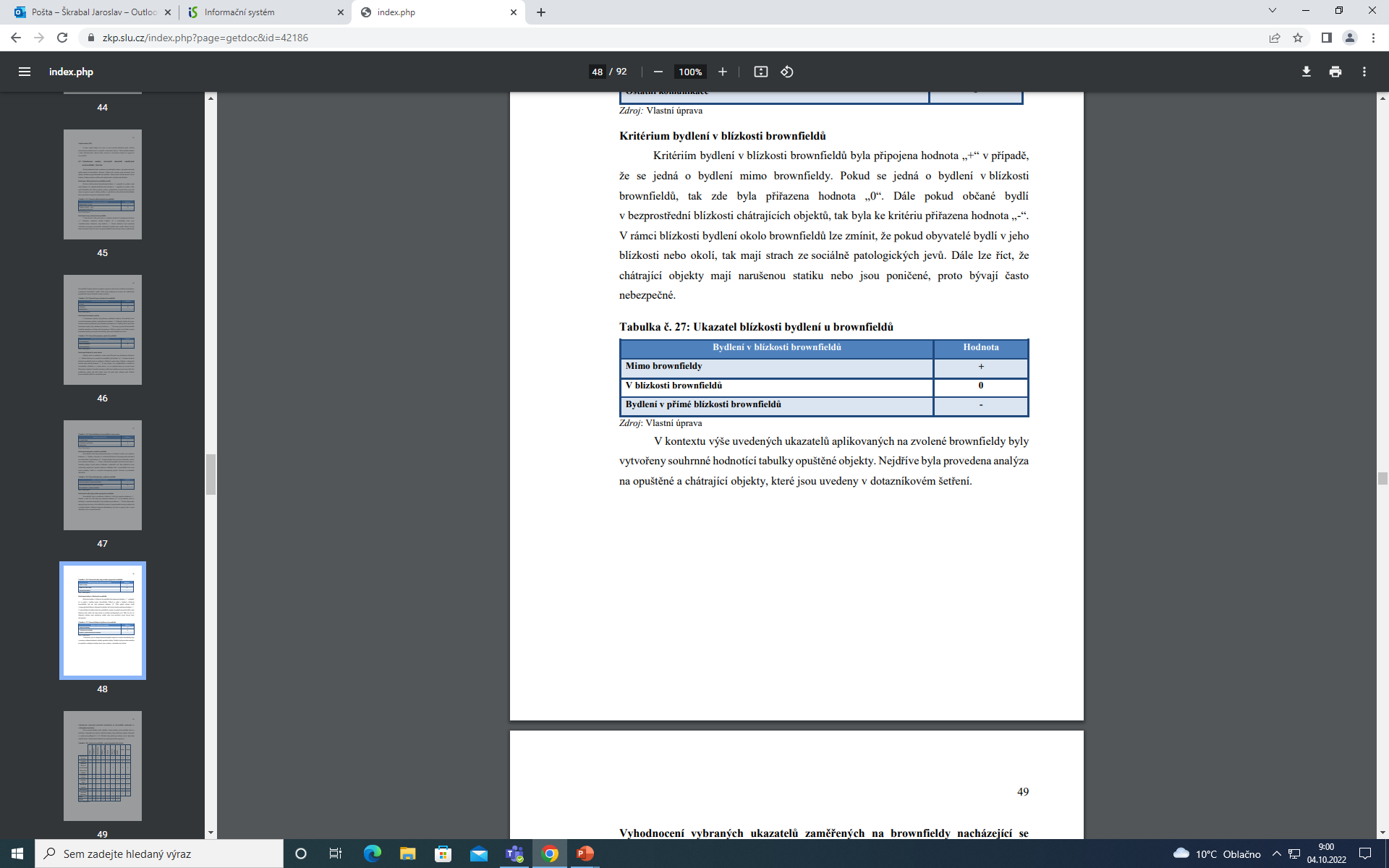 13/34
SWOT analýza
SWOT analýza
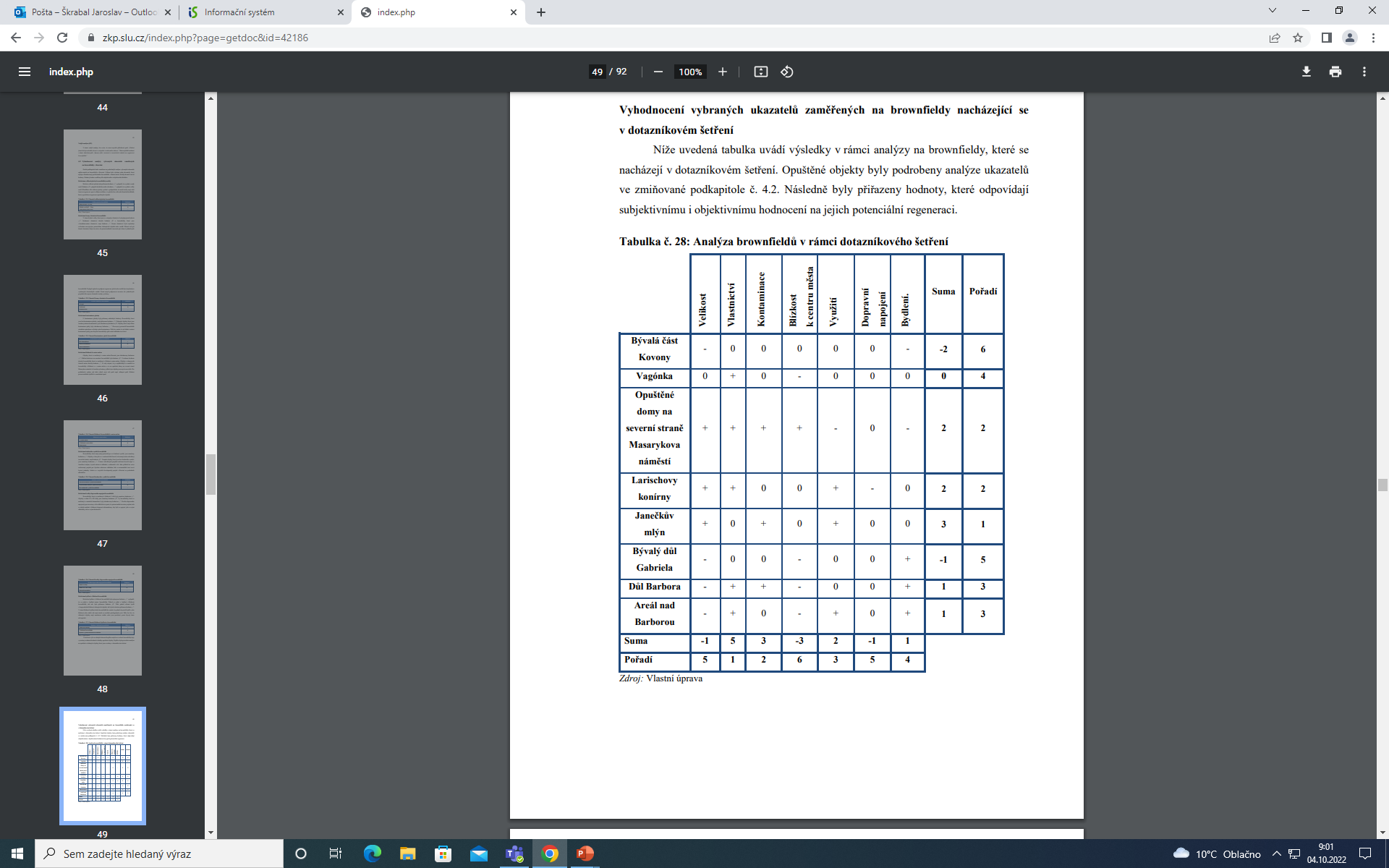 14/34
SWOT analýza
SWOT analýza
Má-li SWOT analýza plnit v procesu tvorby strategie určitou roli, musí její aplikace směřovat nejen k identifikaci, nalezení a posouzení vlivů v současnosti, ale také k predikci vývojových trendů faktorů vnějšího okolí a vnitřní situace firmy  a jejich vzájemných souvislostí.
15/34
SWOT analýza
SWOT analýza
Kombinace klíčových potenciálních příležitostí a hrozeb spolu s předpokládanými silnými a slabými stránkami umožňuje zvažovat čtyři rozdílné vzorové situace, které se mohou stát určitou orientací pro volbu strategické varianty?
16/34
SWOT analýza
SWOT analýza
Strategie SO
Firma se setkává s několika příležitostmi v okolí a zároveň je schopna nabídnout i množství silných stránek, které využití těchto příležitostí podporují.
Výsledkem příznivých okolností by měla být růstové až agresivně orientovaná strategie.
Tato strategie představuje ofenzivní přístup z pozice síly a je to pochopitelně nejvíce žádaná situace.
17/34
SWOT analýza
SWOT analýza
Strategie ST
Silné stránky firmy jsou podrobeny nepřízni okolí.
Tato strategie vychází z předpokladu, že silné stránky se střetnou s hrozbami.
Strategie předpokládá maximalizaci silných stránek a minimalizaci ohrožení.
V této situaci je třeba včas identifikovat hrozby a přeměnit je využitím silných stránek v příležitosti.
Výsledkem je diverzifikační strategie. 
strategie založená na různorodosti nabízených výrobků nebo výběru nových trhů;
jde o politiku rozšiřování obchodovatelného sortimentu, motivovaného snahou o snížení závislosti na trzích s malým odbytem.
18/34
SWOT analýza
SWOT analýza
Strategie OW
Firma má na trhu mnohé příležitosti, avšak je nucena čelit velkému množství svých slabých stránek.
Strategie klade důraz na maximalizaci příležitostí k překonání slabých stránek.
Zaměření strategie tomto případě spočívá v důsledné eliminaci slabých stránek a dále ve větším využití tržních příležitostí, často se jedná o strategii turnaround (zvratová, obratová).
19/34
SWOT analýza
SWOT analýza
Strategie WT
Firma je v situaci, kdy u ní převažují slabé stránky a současně se v okolí vyskytuje mnoho rizikových faktorů.
Strategie se orientuj na minimalizaci slabých stránek a minimalizaci rizik.
V tomto případě se jedná spíše o strategii obrannou a defenzivní, vycházející často z uzavírání kompromisů a opuštění určitých pozic.
20/34
Potenciální interní silné stránky
Potenciální interní slabé stránky
dostatek finančních zdrojů
 vlastní technologie
 přesvědčivá reklama
 nízké náklady v podmínkách
  hromadné výroby
 originální inovace
 zkušení a vzdělaní manažeři
zastaralé výrobní zařízení
 neucelená distribuční síť
 nedostatek řídících talentů
 podprůměrná ziskovost
 neznámá výrobní značka
 zaostávání ve výzkumu a vývoji
 drahá pracovní síla
Potenciální externí příležitosti
Potenciální externí ohrožení
zrušení obchodních překážek na
  potenciálních zahraničních trzích
 vznik nových skupin zákazníků
 snížení překážek při vstupu do
  nového odvětví
 pokles intenzity rivality
 vertikální integrace
zpomalení až zastavení růstu trhu
 hospodářská recese
 nepříznivé demografické změny
 vstup nízkonákladových
  zahraničních konkurentů
 nepříznivý vývoj měnových kurzů
 rostoucí vyjednávací síla dodavatelů
  a zákazníků
SWOT analýza
SWOT analýza
21/34
SWOT analýza
Syntéza výsledků analýzy SWOT
22/34
S
W
O
SO
WO
T
ST
WT
Scénář 1.
S
W
S
W
S
W
O
SO
WO
O
SO
WO
O
SO
WO
T
ST
WT
T
ST
WT
T
ST
WT
Scénář 2.
Minulost
Přítomnost
S
W
O
SO
WO
T
ST
WT
Scénář 3.
Budoucnost
SWOT analýza
Syntéza výsledků analýzy SWOT
23/34
Matice modelových strategií
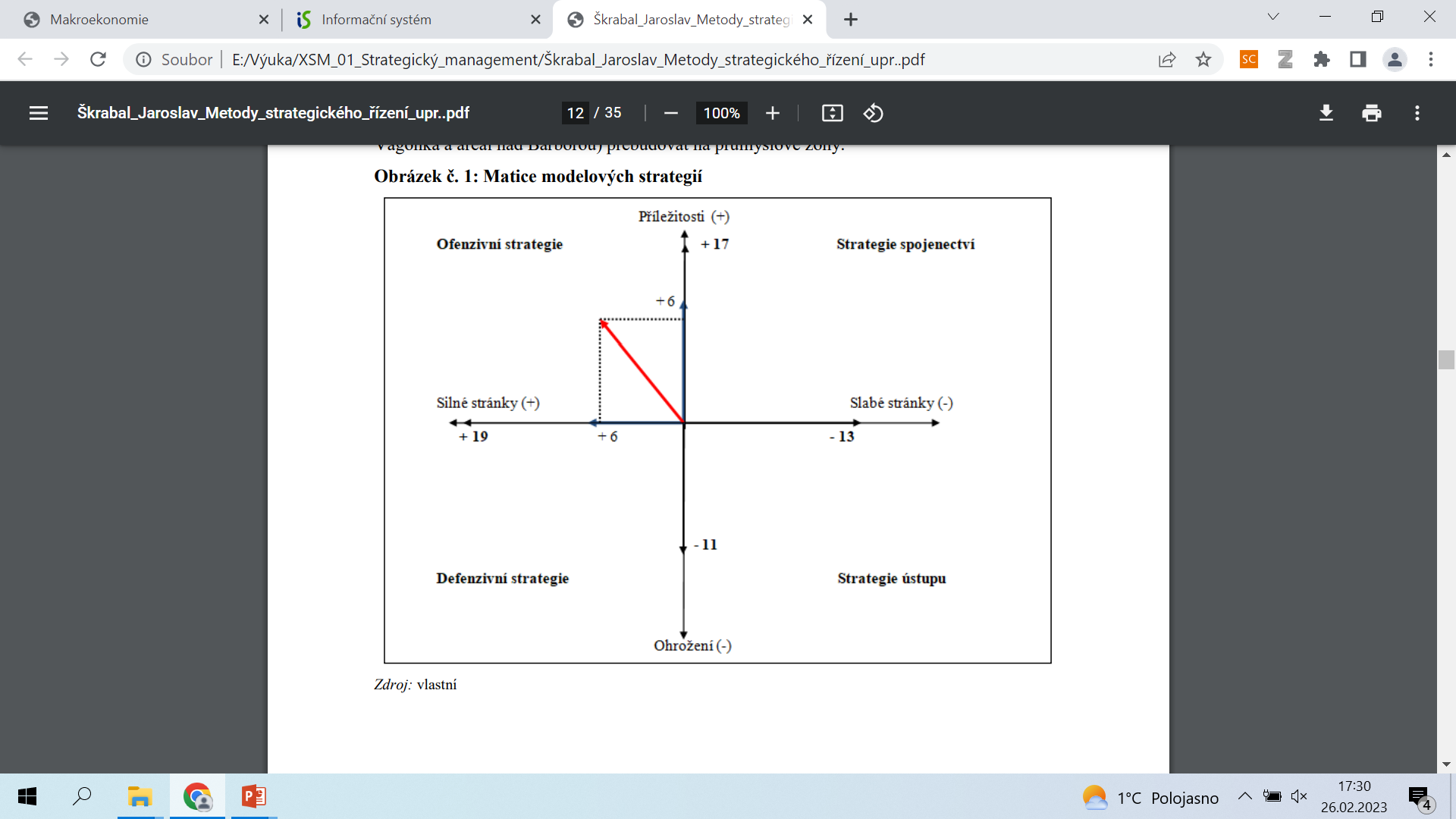 24/34
SYNTÉZA VÝSLEDKŮ ANALÝZY SWOT
Strategie SO  ofenzivní strategie z pozice síly
 Strategie ST  defenzivní strategie s obranou vydobyté pozice
 Strategie WO  strategie spojenectví se spolehlivým partnerem
 Strategie WT  strategie odchodu z daného podnikání, příp. redukce a likvidace podnikatelských aktivit
25/34
SWOT analýza
IFE matice:
IFE matice (IFE Matrix) je analytická technika navazující na SWOT analýzu. 
Hodnotí se interní pozice organizace nebo jejího strategického záměru.
26/34
SWOT analýza
IFE matice:
Postup provedení hodnocení:
Zpracovat tabulku interních faktorů (například klíčových 5S a 5W ze SWOT)
Přiřadit každému faktoru váhy v rozsahu 0,00-1,00 podle důležitosti dané silné nebo slabé stránky - suma vah se musí rovnat 1,00
27/34
SWOT analýza
IFE matice:
Ohodnotit faktory takto:
4 body - výrazné S
3 body - nevýrazné S
2 body - nevýrazné W
1 bod - výrazné W
Násobit váhu a hodnocení u každého faktoru - výsledkem je vážený poměr
Sečíst vážené poměry jednotlivých faktorů - výsledkem je celkový vážený poměr
28/34
SWOT analýza
IFE matice:
Celkové hodnocení - výsledný vážený poměr hodnotí interní pozici organizace nebo strategického záměru. 
Nejlepší možné hodnocení je 4, nejhorší 1. Střední hodnoty se pohybují kolem 2,5.
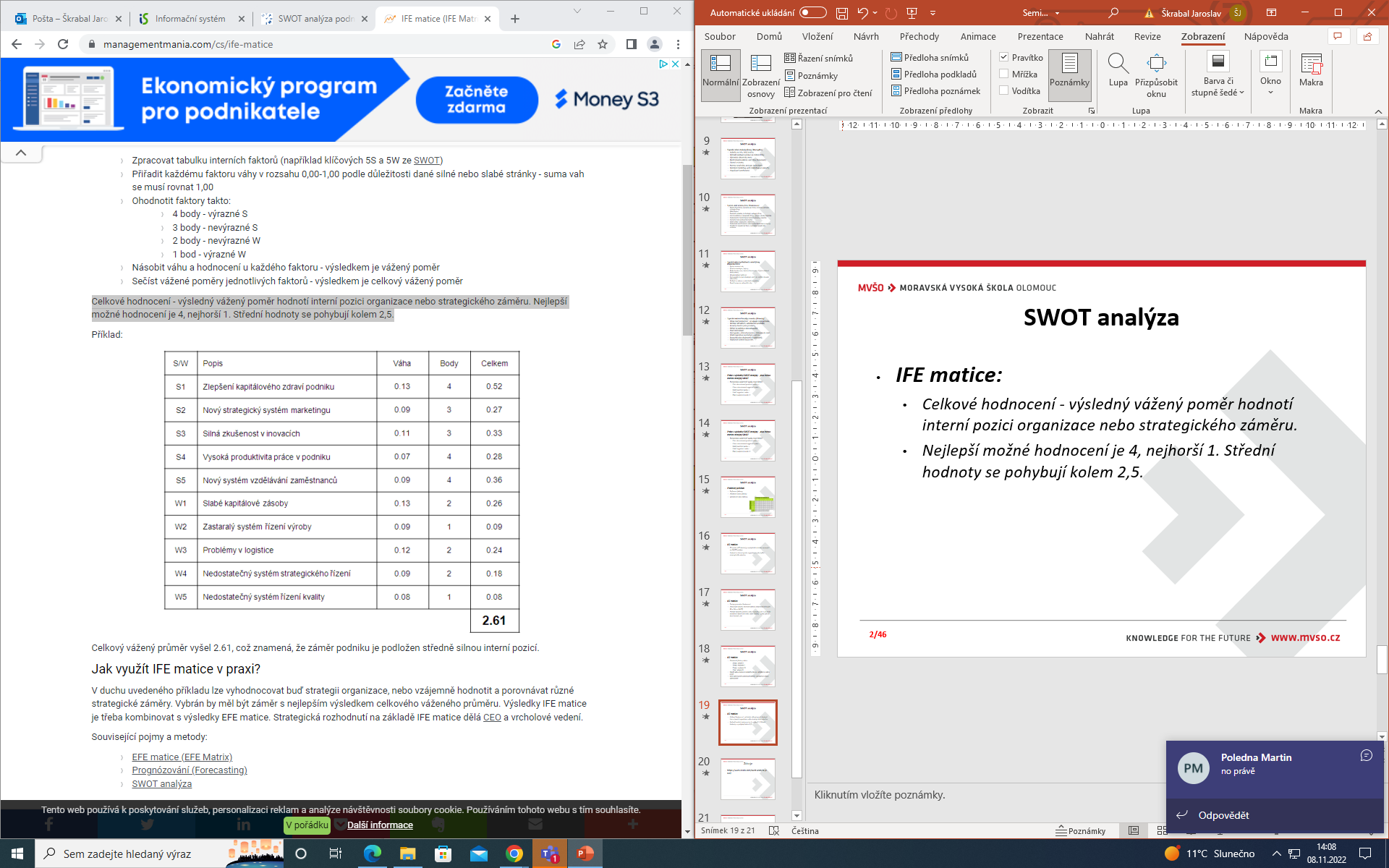 29/34
SWOT analýza
EFE matice:
EFE matice (EFE Matrix) je analytická technika navazující na SWOT analýzu. 
Hodnotí se externí pozice organizace nebo jejího strategického záměru.
Zkratka EFE se nepřekládá.
30/34
SWOT analýza
EFE matice:
Postup provedení hodnocení:
Zpracovat tabulku externích faktorů (například klíčových 5S a 5W ze SWOT)
Přiřadit každému faktoru váhy v rozsahu 0,00-1,00 podle důležitosti dané příležitosti nebo hrozby - suma vah se musí rovnat 1,00
Ohodnotit faktory takto:
4 body - výrazné O
3 body - nevýrazné O
2 body - nevýrazné T
1 bod - výrazné T
31/34
SWOT analýza
EFE matice:
Postup provedení hodnocení:
Násobit váhu a hodnocení u každého faktoru - výsledkem je vážený poměr
Sečíst vážené poměry jednotlivých faktorů - výsledkem je celkový vážený poměr
Celkové hodnocení - výsledný vážený poměr hodnotí externí pozici organizace nebo strategického záměru. 
Nejlepší možné hodnocení je 4, nejhorší 1. 
Střední hodnoty se pohybují kolem 2,5.
32/34
SWOT analýza
EFE matice:
Celkový vážený průměr vyšel 2.44, což znamená, že záměr podniku je podložen středně silnou externí pozicí.
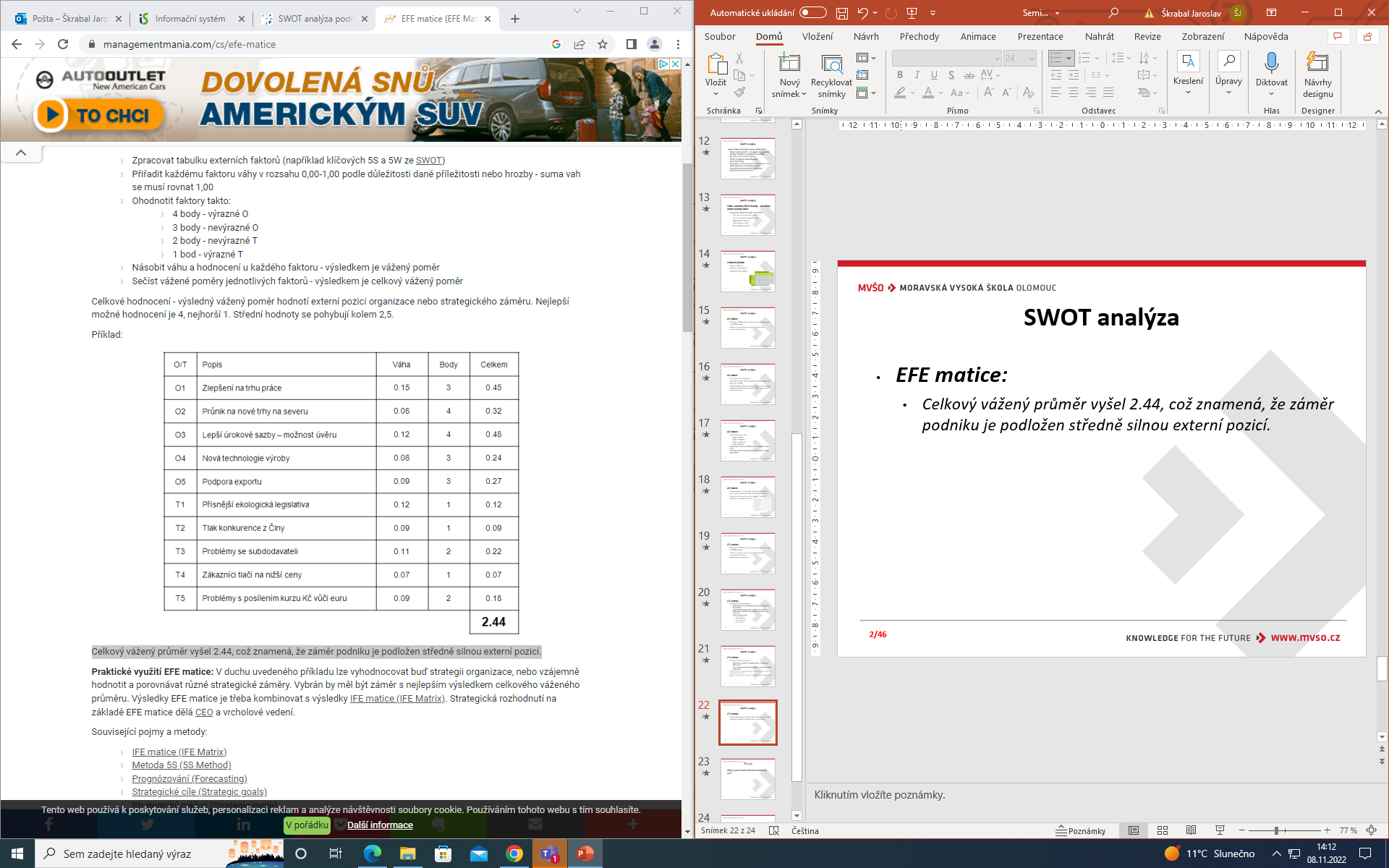 33/34
DĚKUJI ZA POZORNOST